ORACLES Forecast Briefing(Aerosols)
04 August 2017
August 03 Comparison AOD and ACAOD
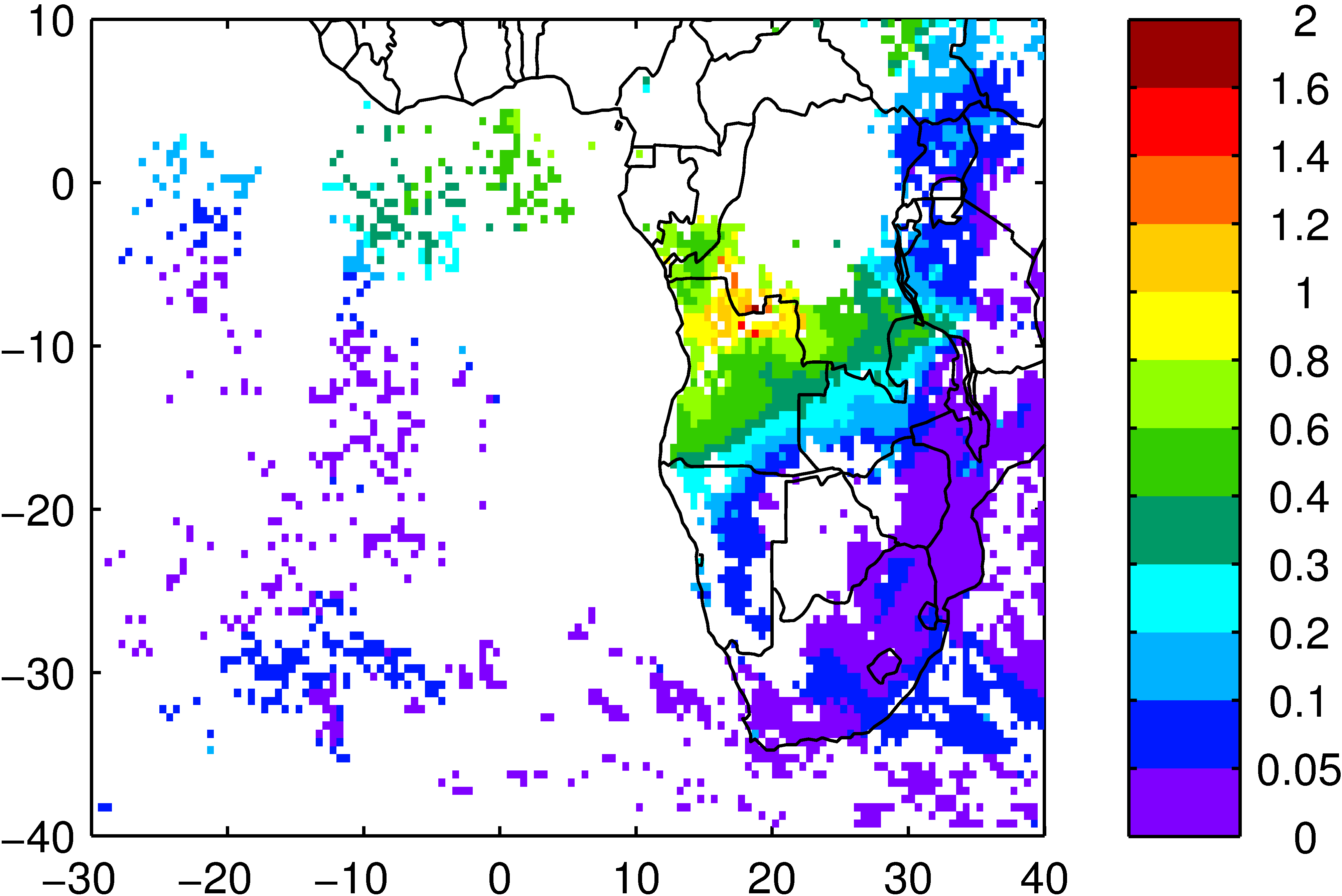 AOD MODIS AQUA/TERRA
(NASA NNR)
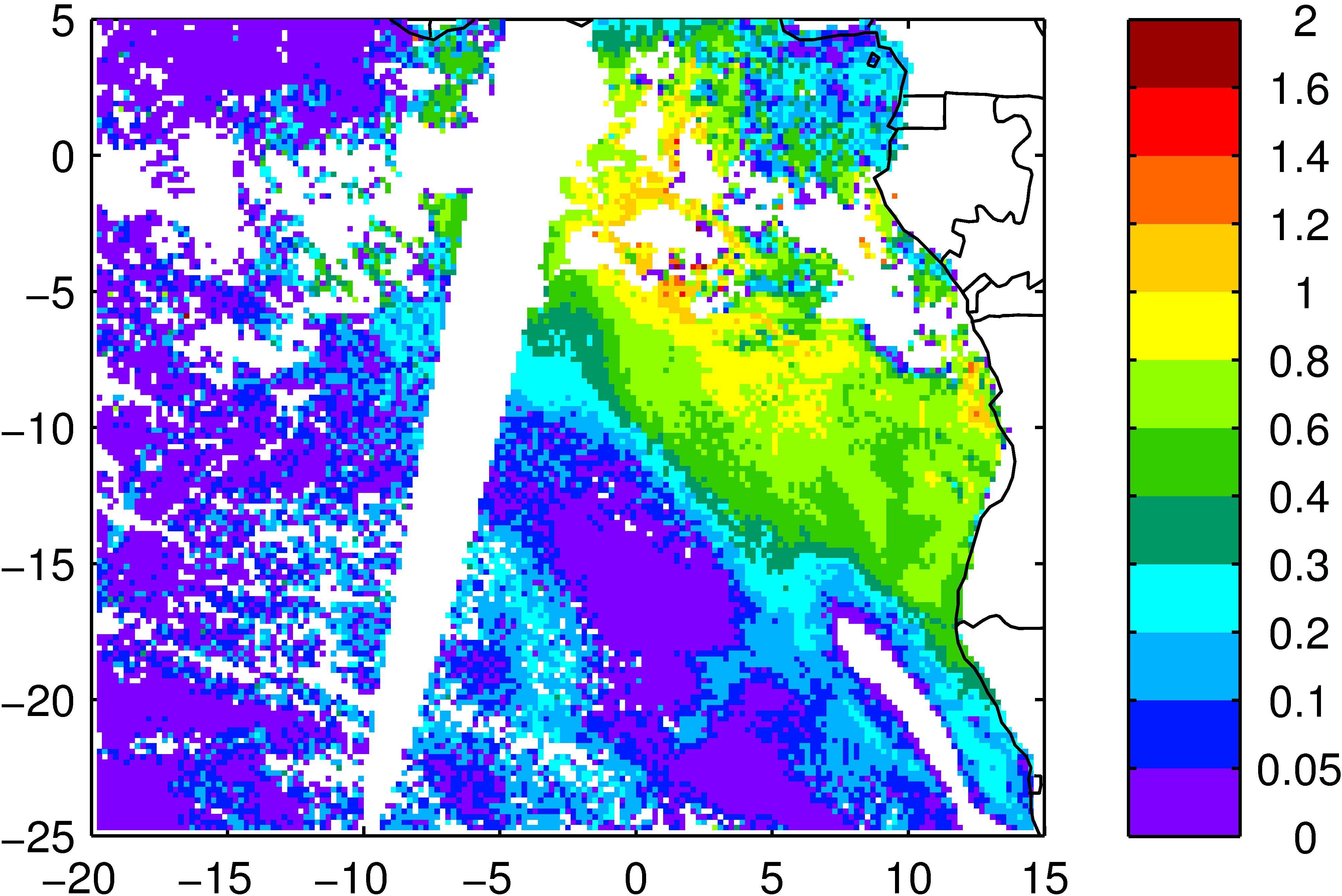 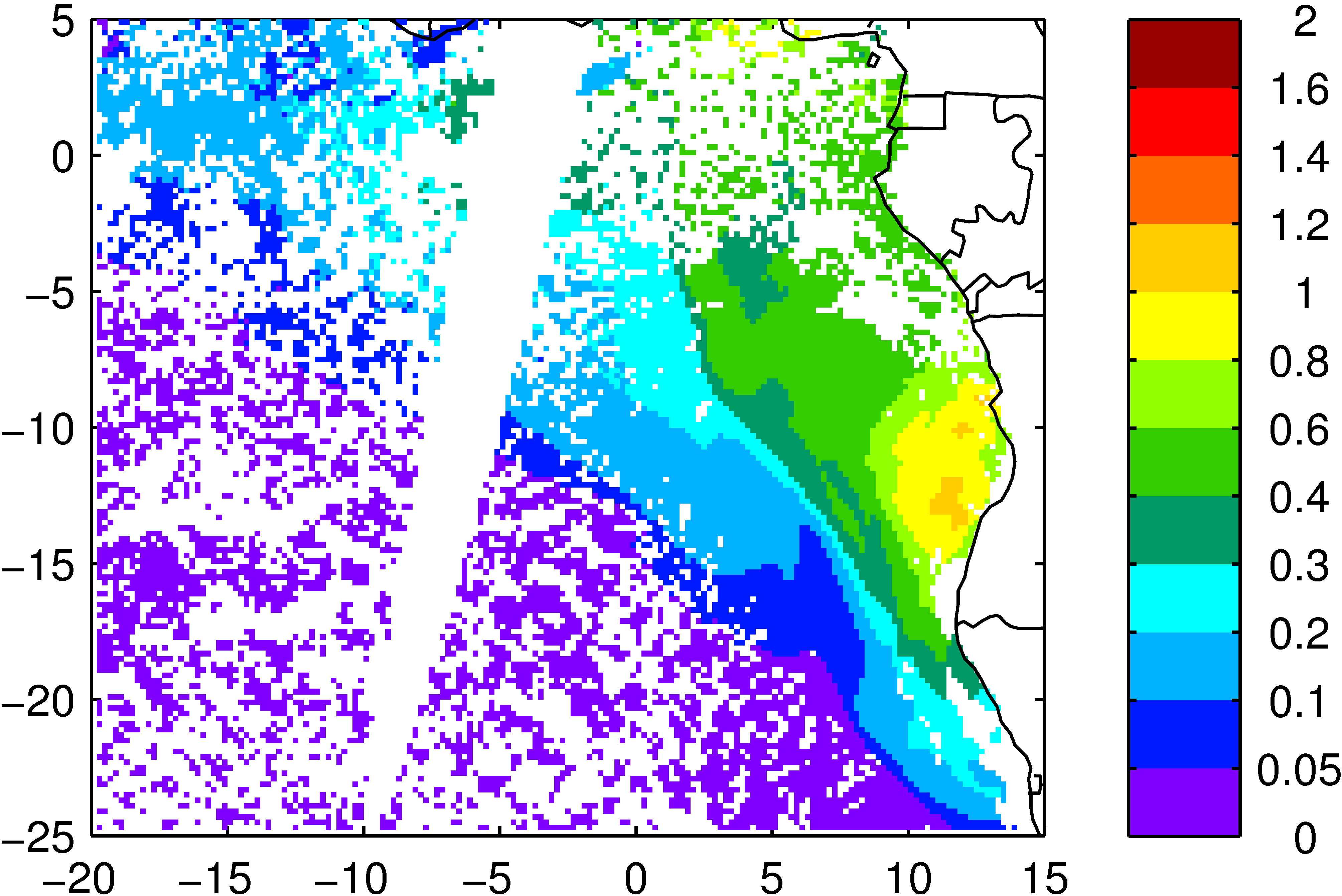 ACAOD MODIS TERRA
ORACLES Forecast Briefing
2
Sunday (06) August 2017 12Z
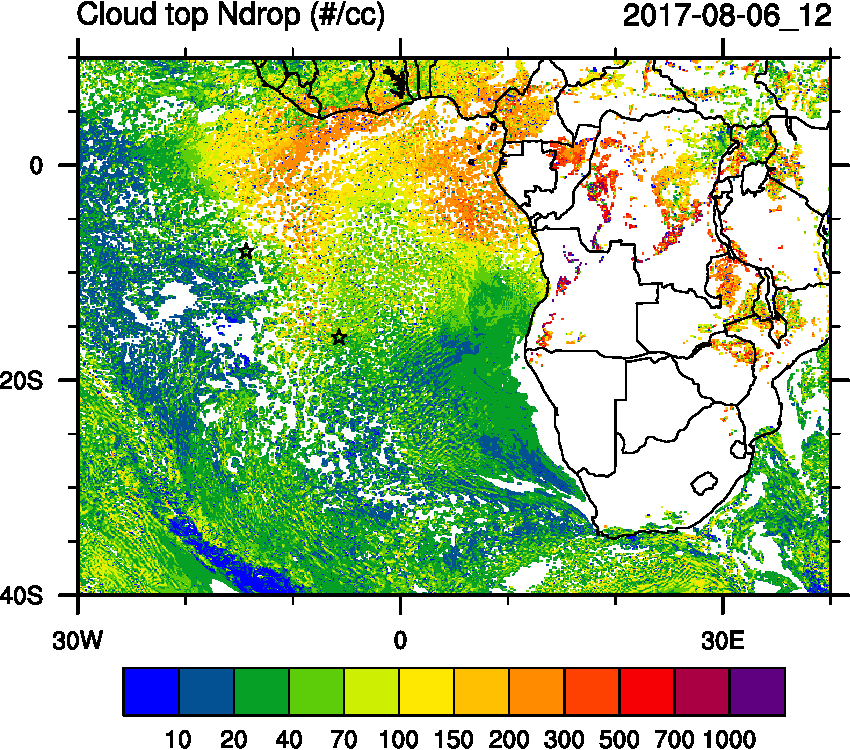 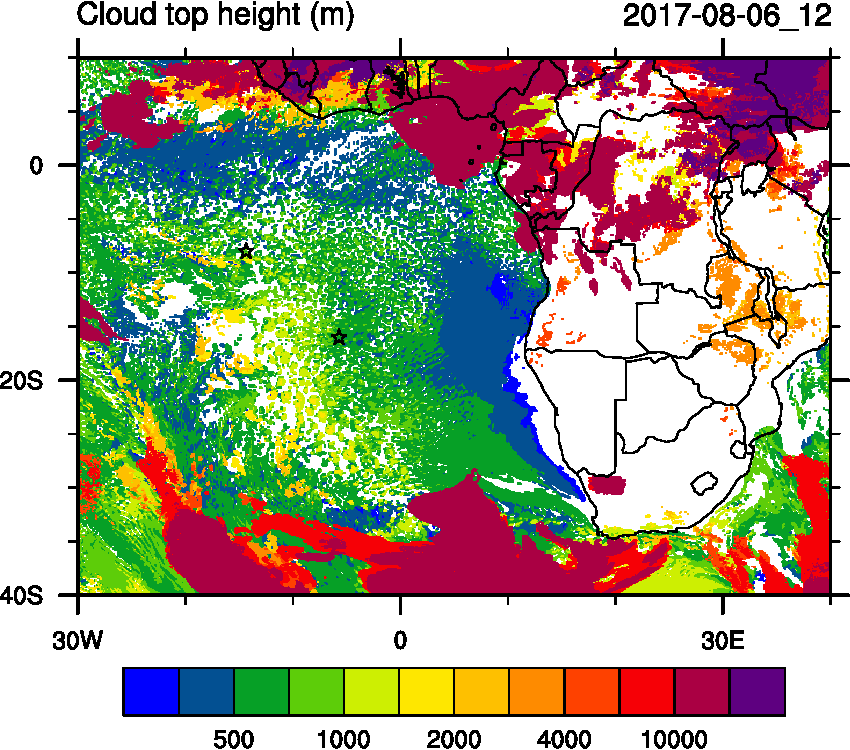 ORACLES Forecast Briefing
3
Sunday (06) August 2017 12Z
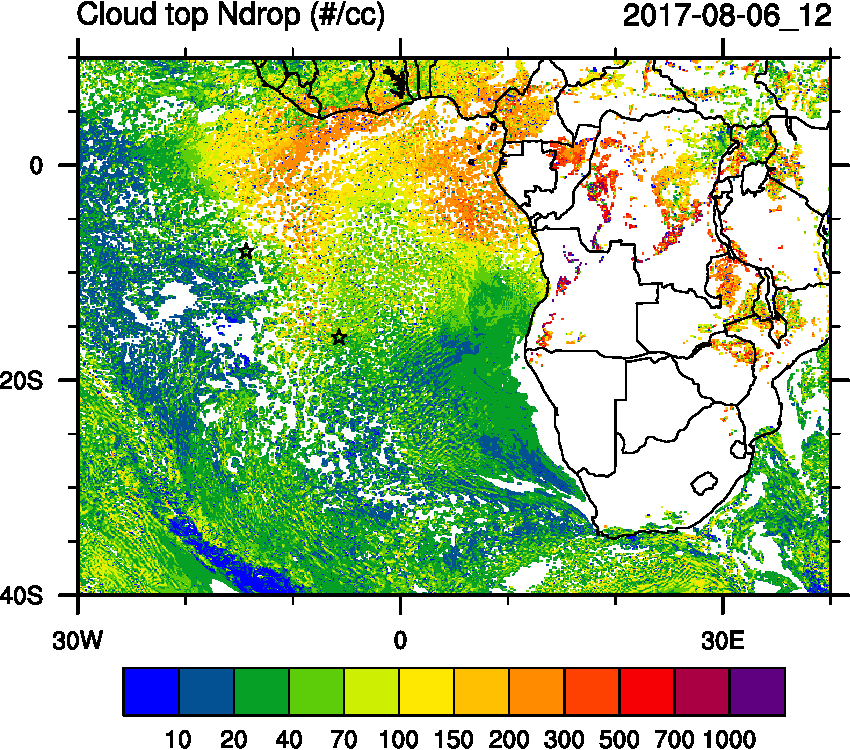 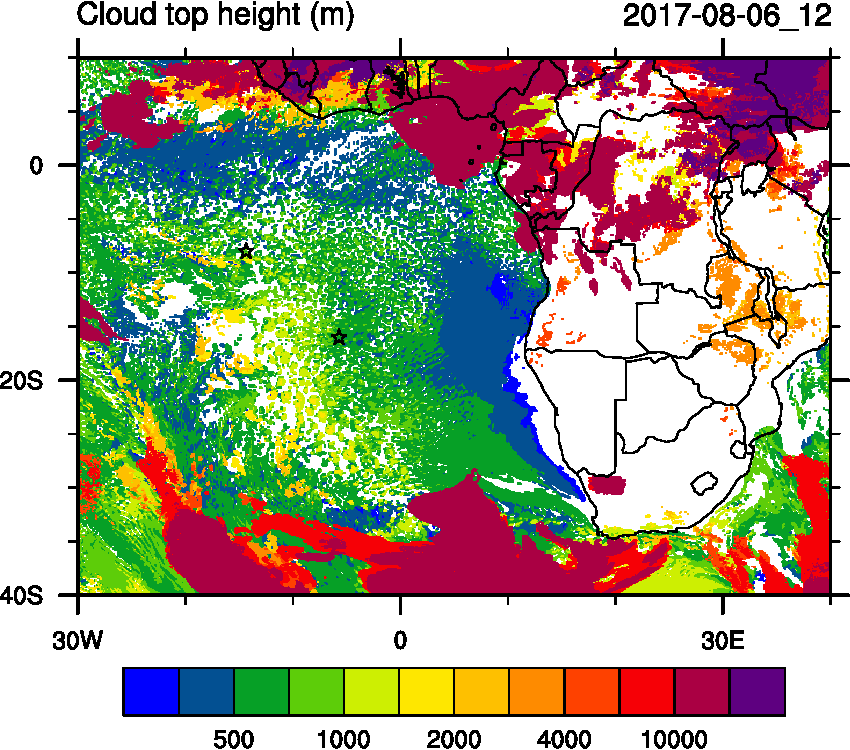 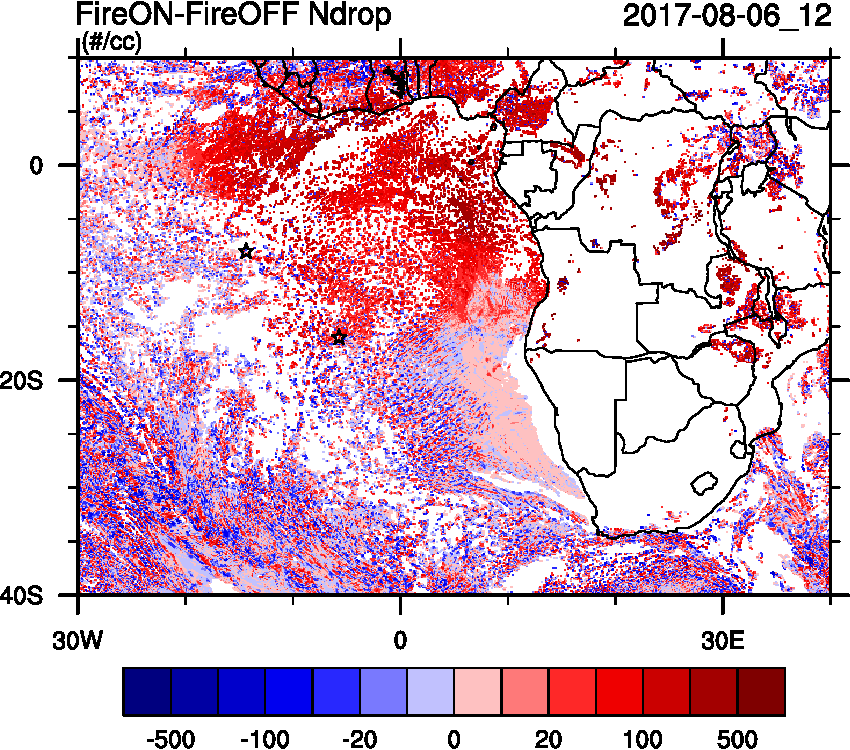 ORACLES Forecast Briefing
4
Monday (07) August 2017 12Z
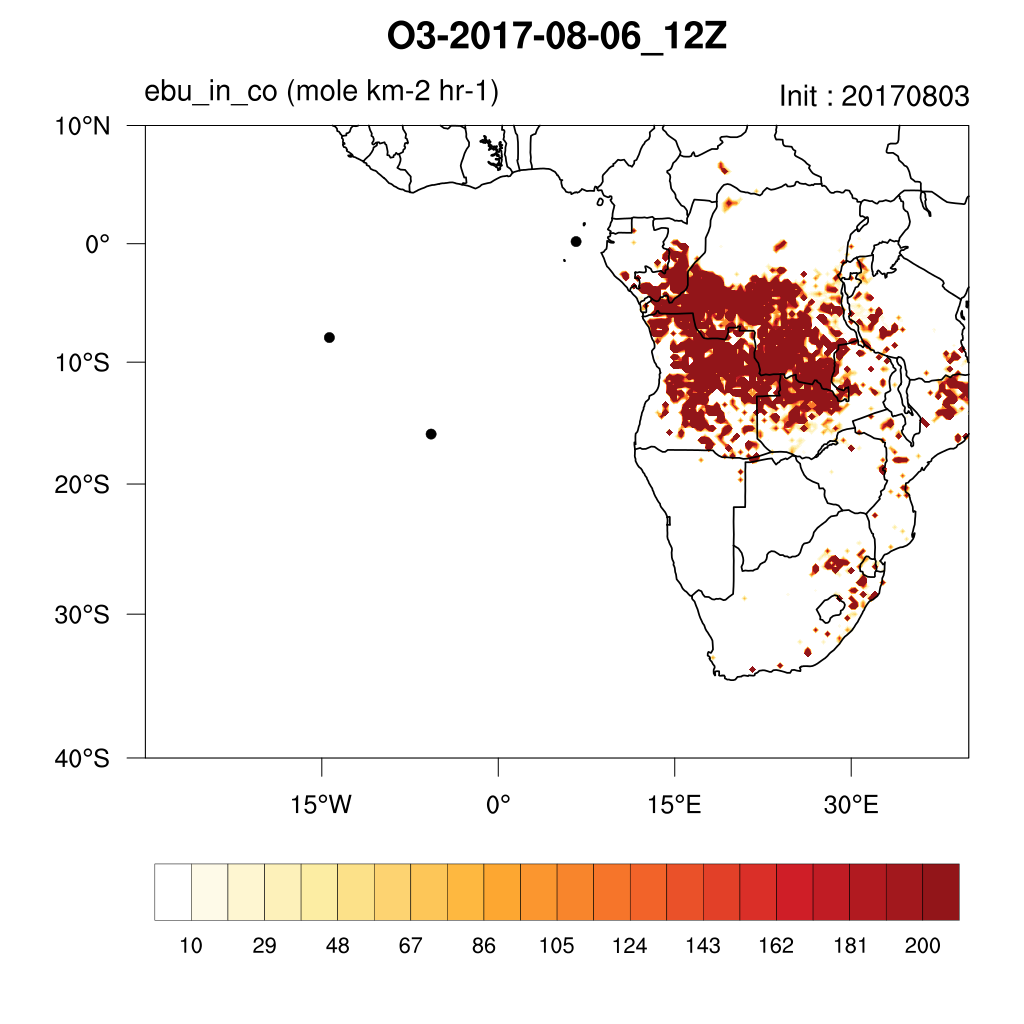 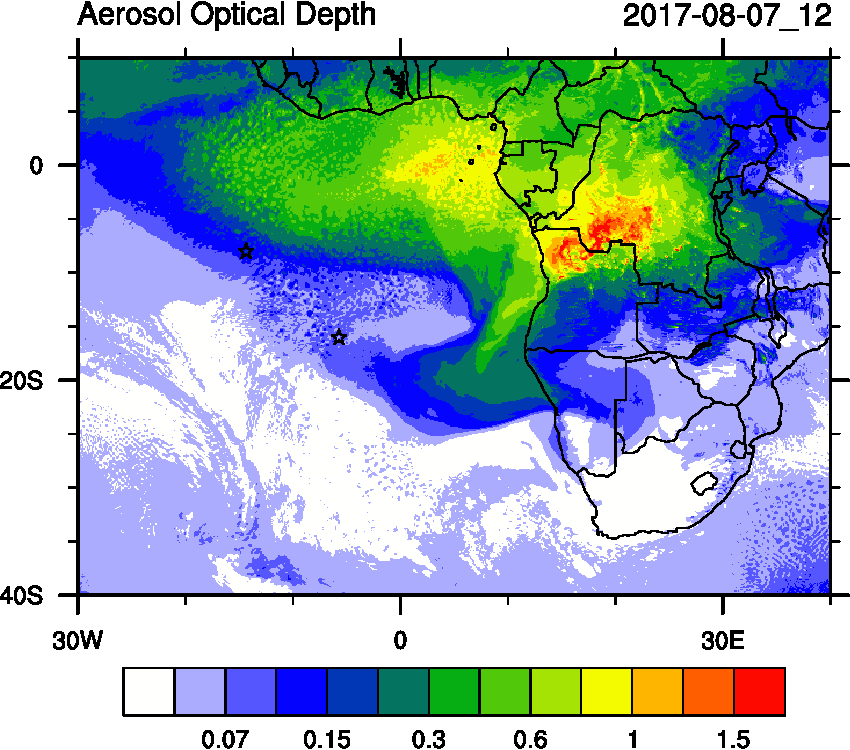 ORACLES Forecast Briefing
5
Monday (07) August 2017 12Z
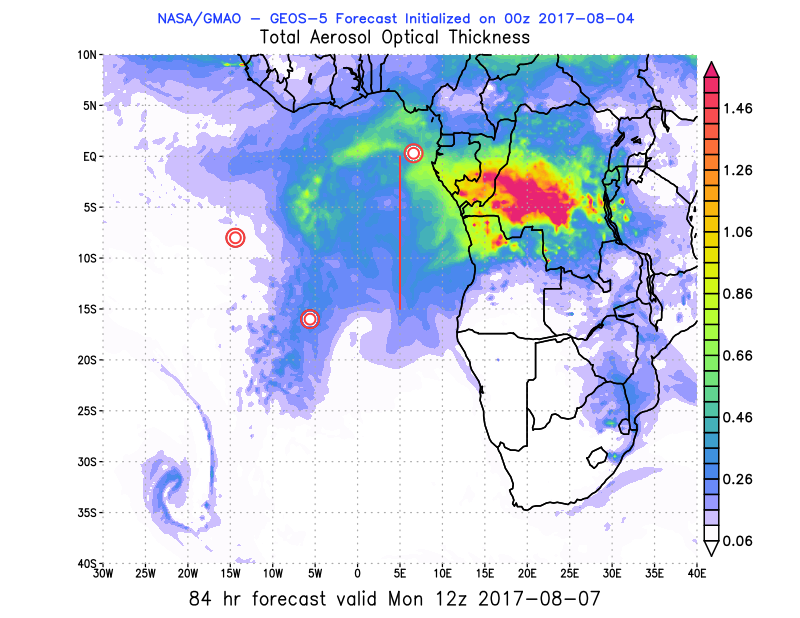 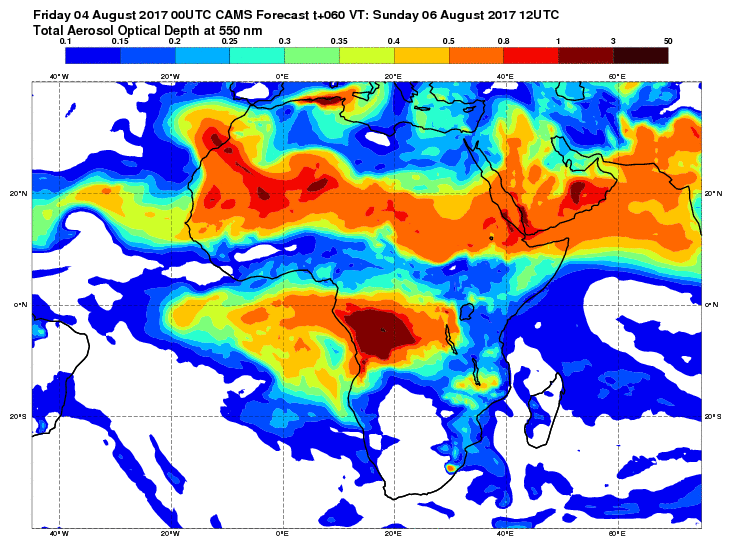 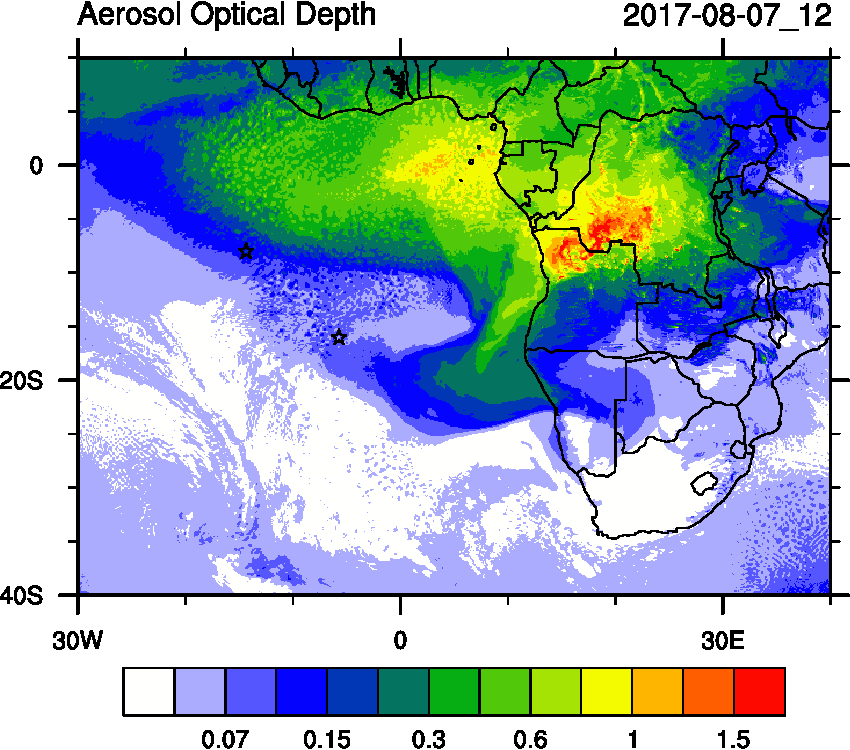 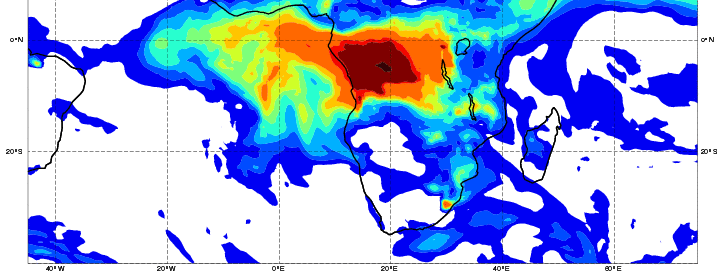 >0.45
ORACLES Forecast Briefing
6
Monday (07) August 2017 12Z
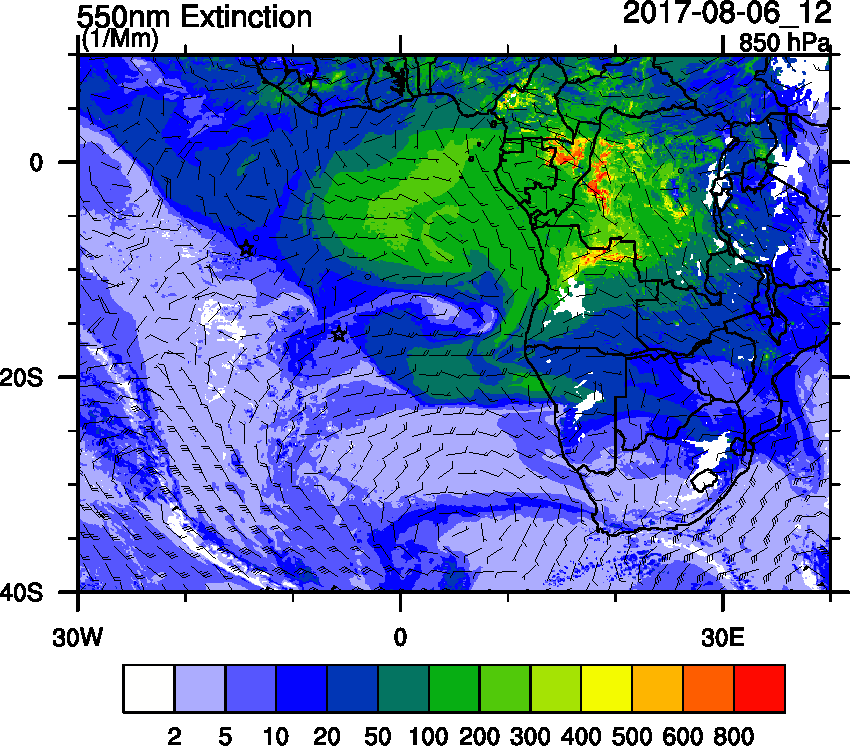 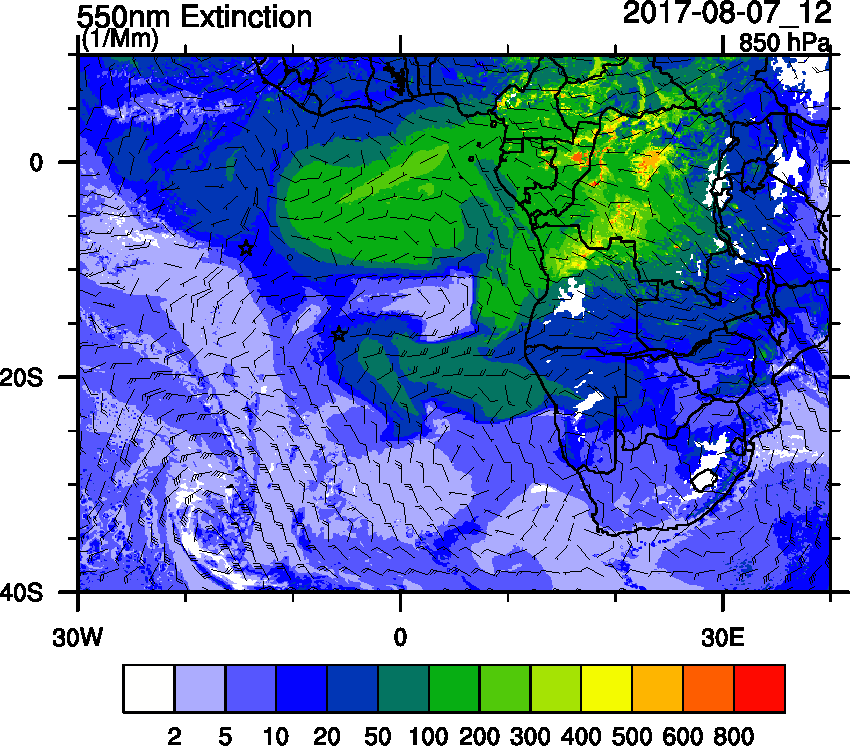 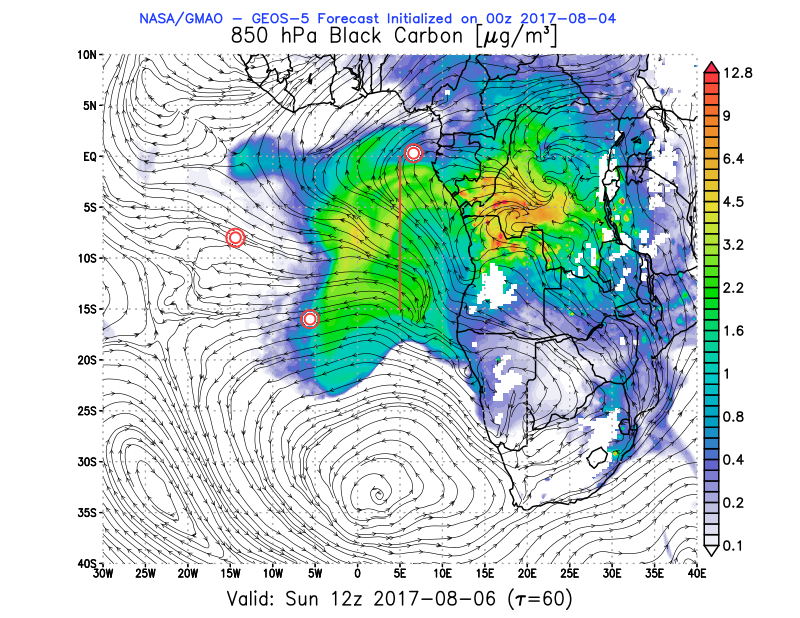 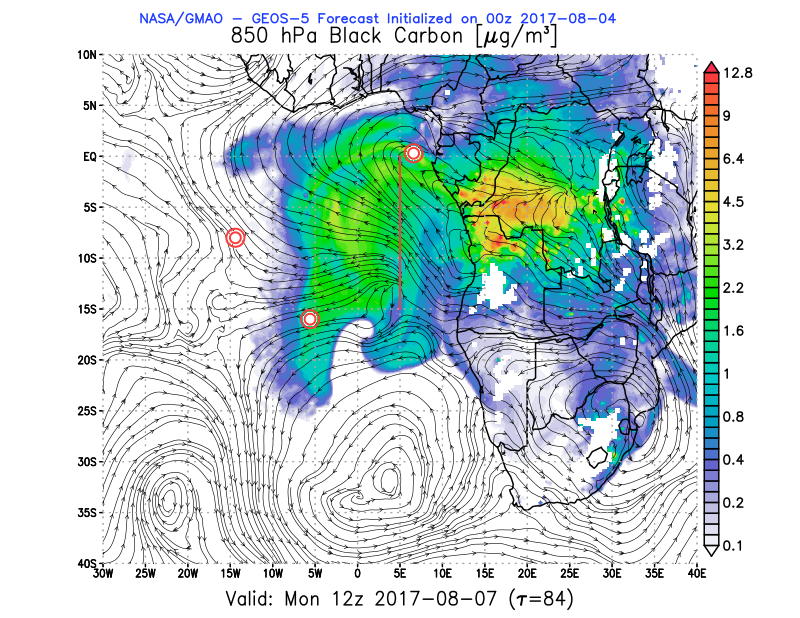 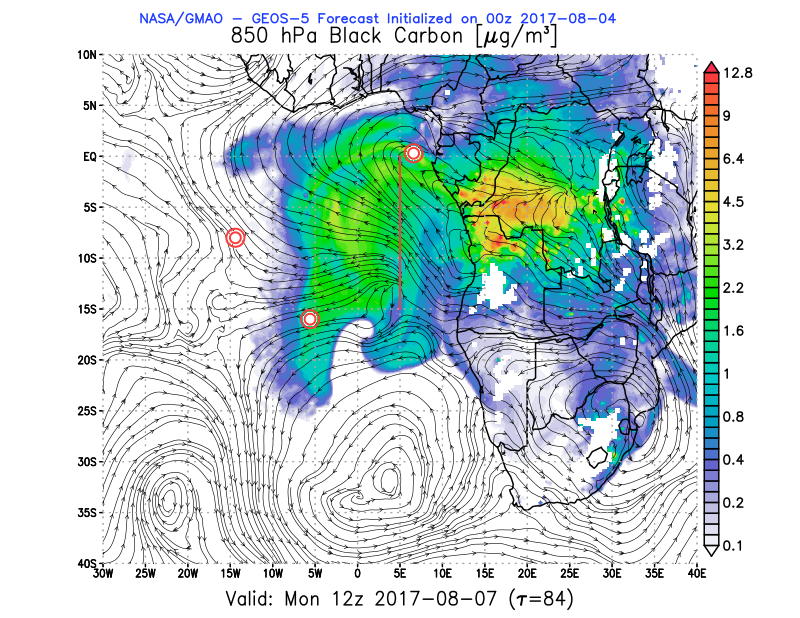 ORACLES Forecast Briefing
7
Monday (07) August 2017 12Z
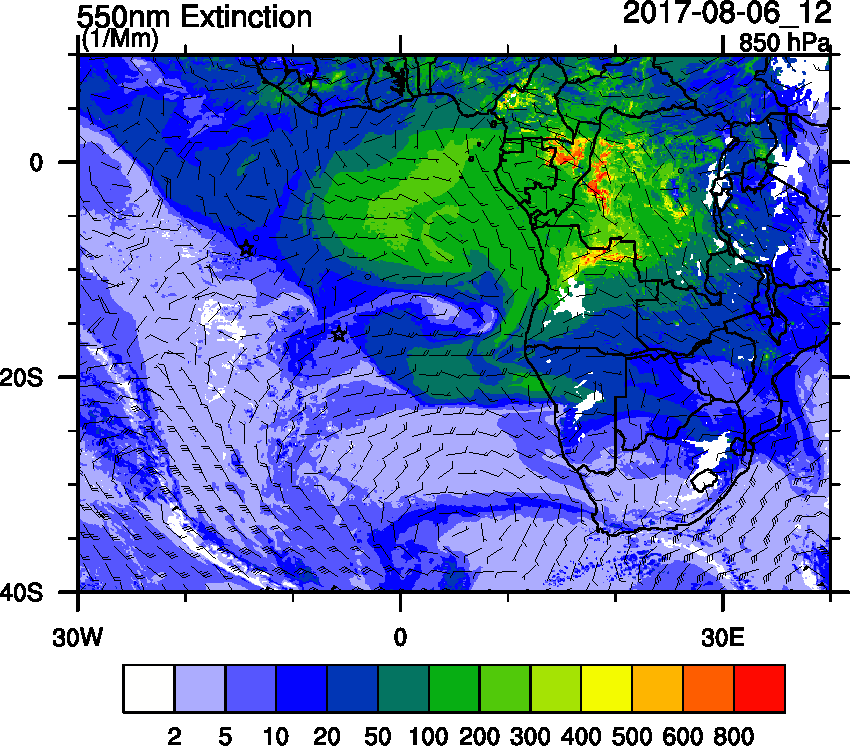 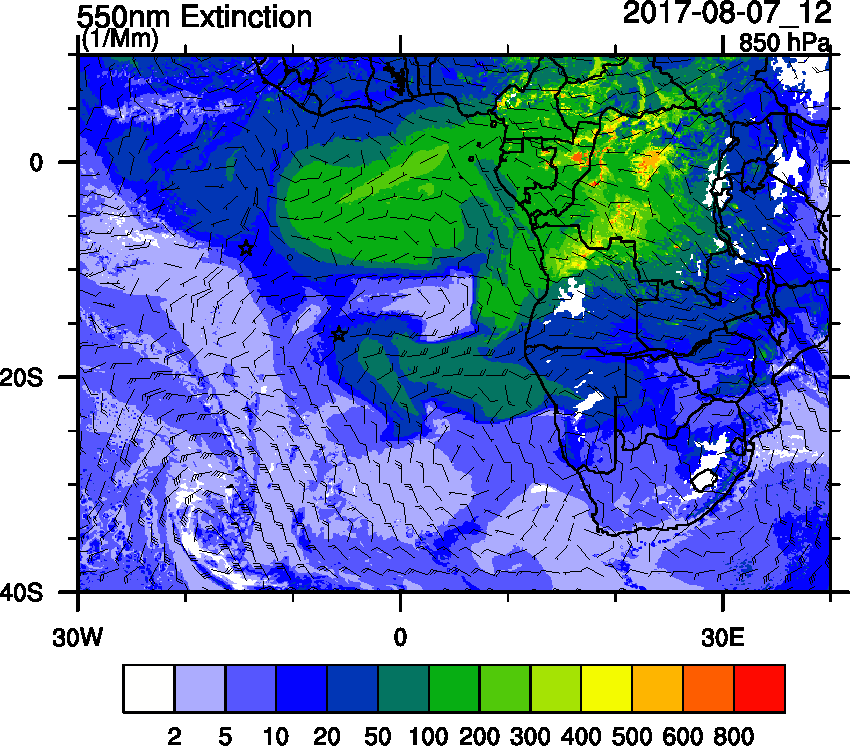 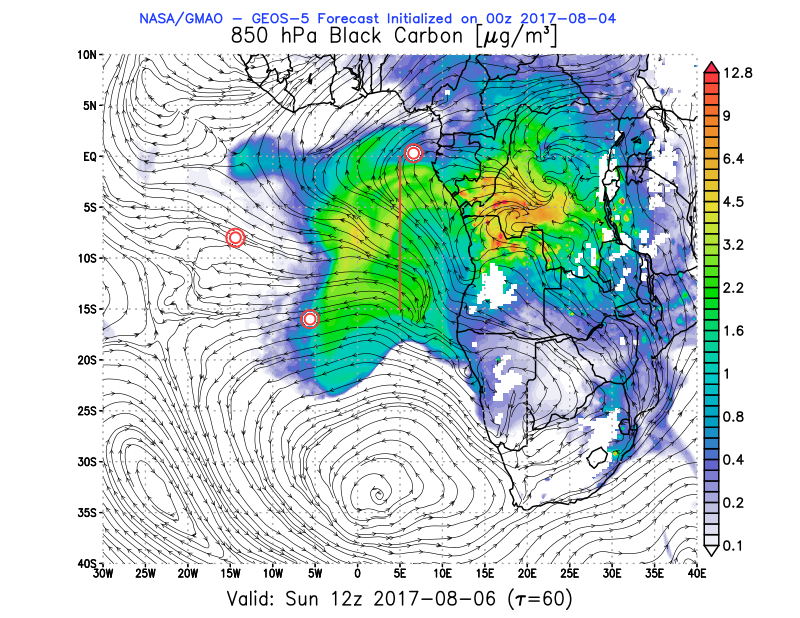 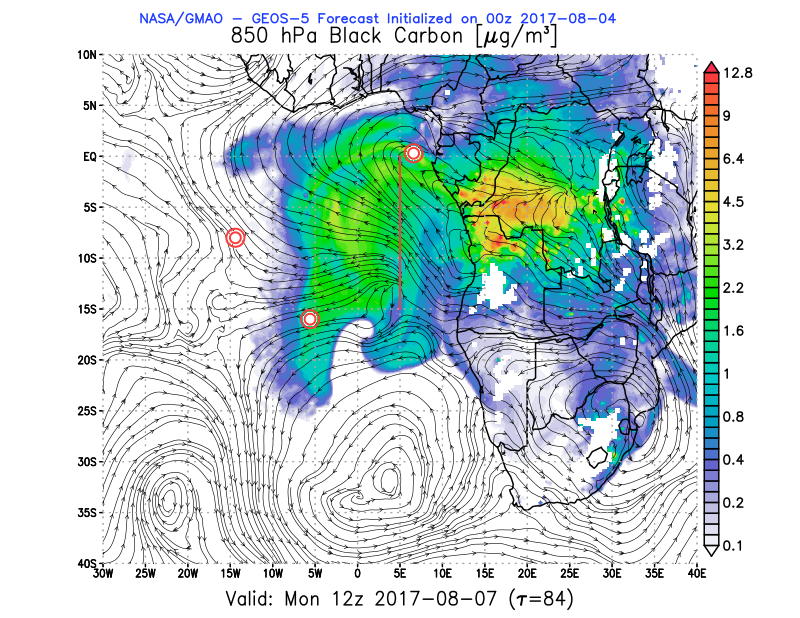 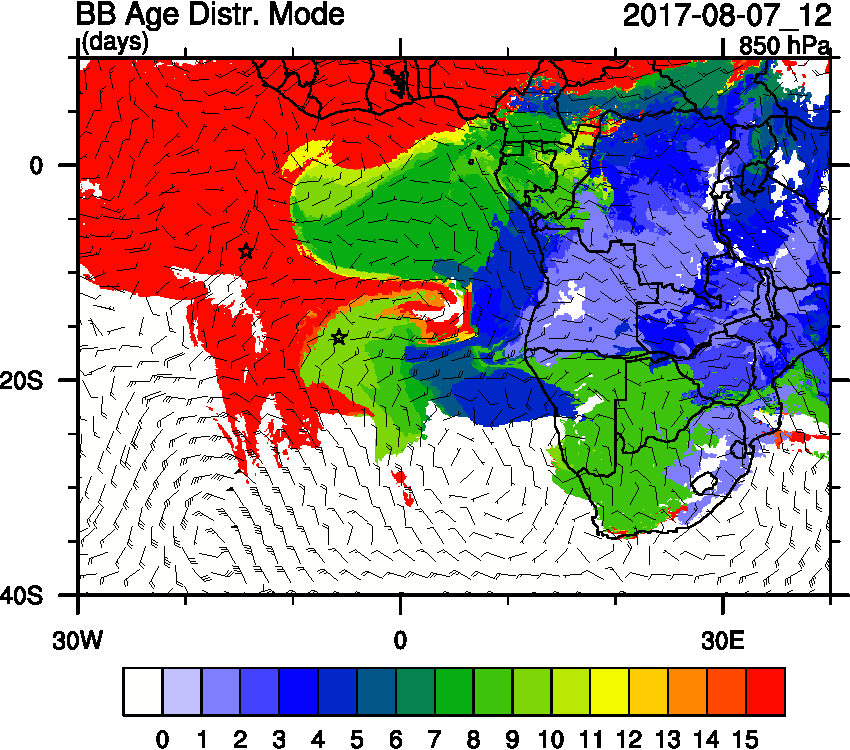 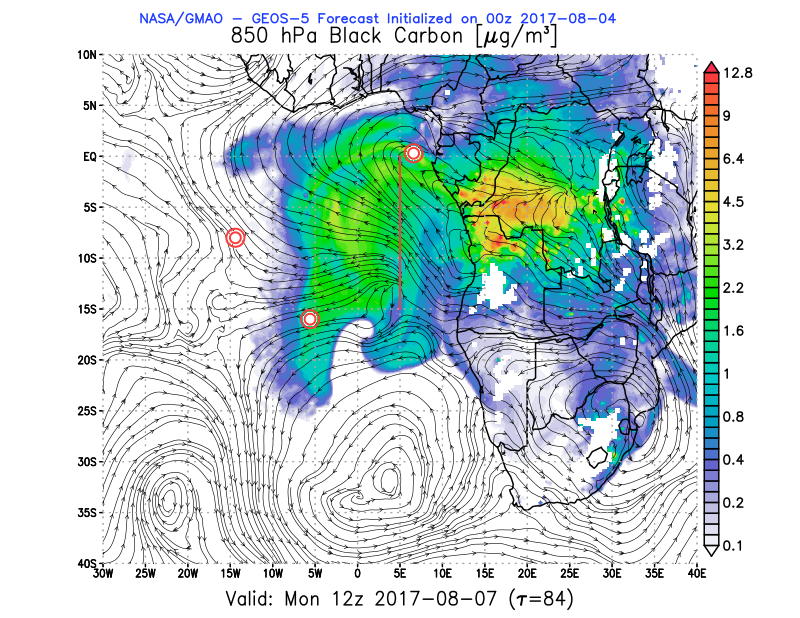 ORACLES Forecast Briefing
8
Monday (07) August 2017 12Z
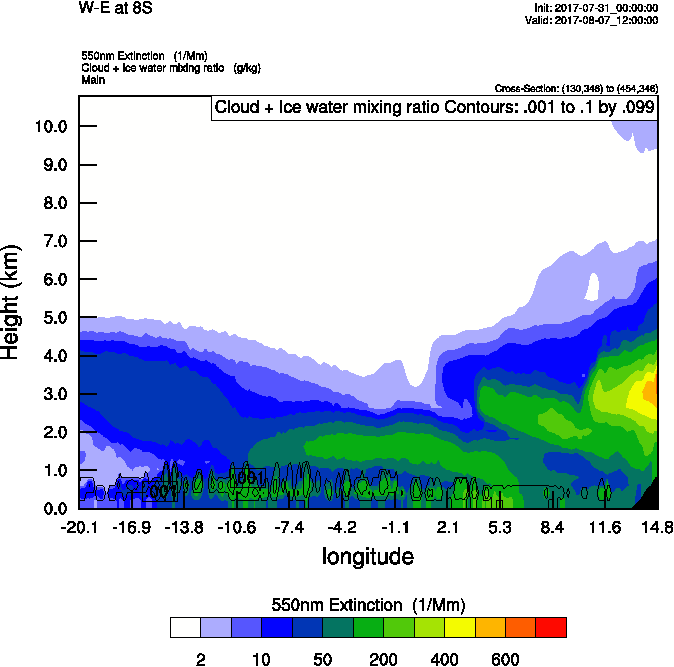 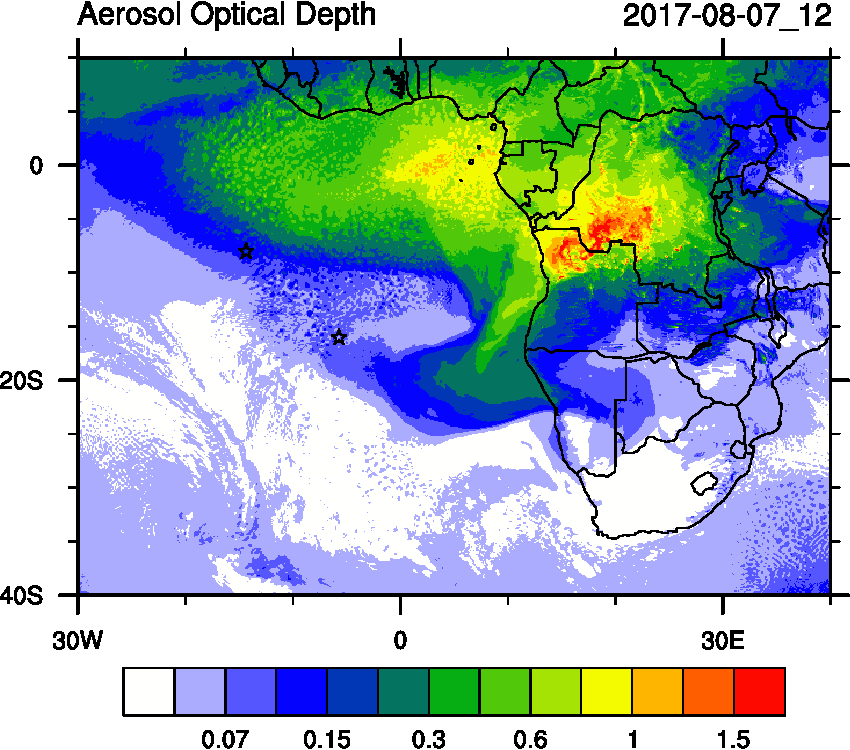 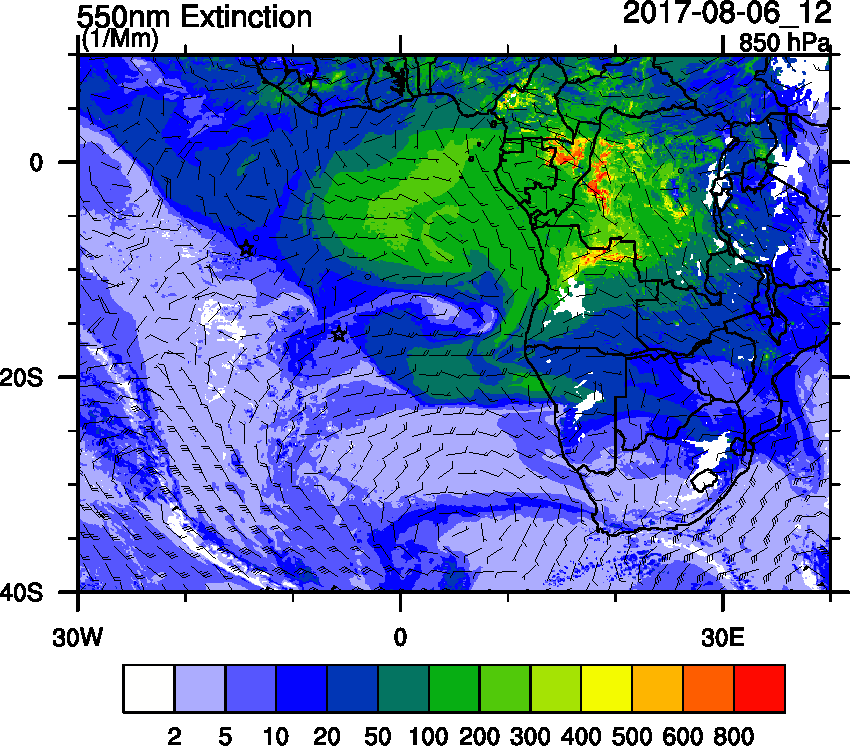 W-E 8S
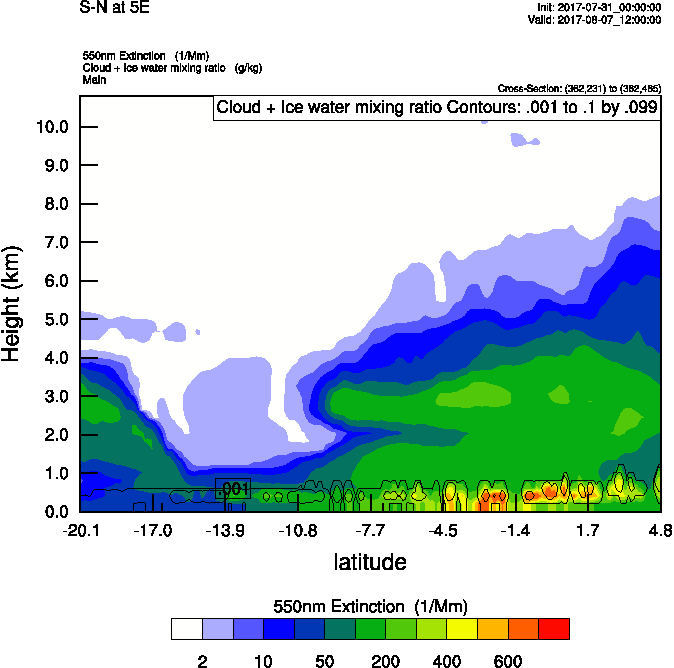 S-N 5E
ORACLES Forecast Briefing
9
Monday (07) August 2017 12Z
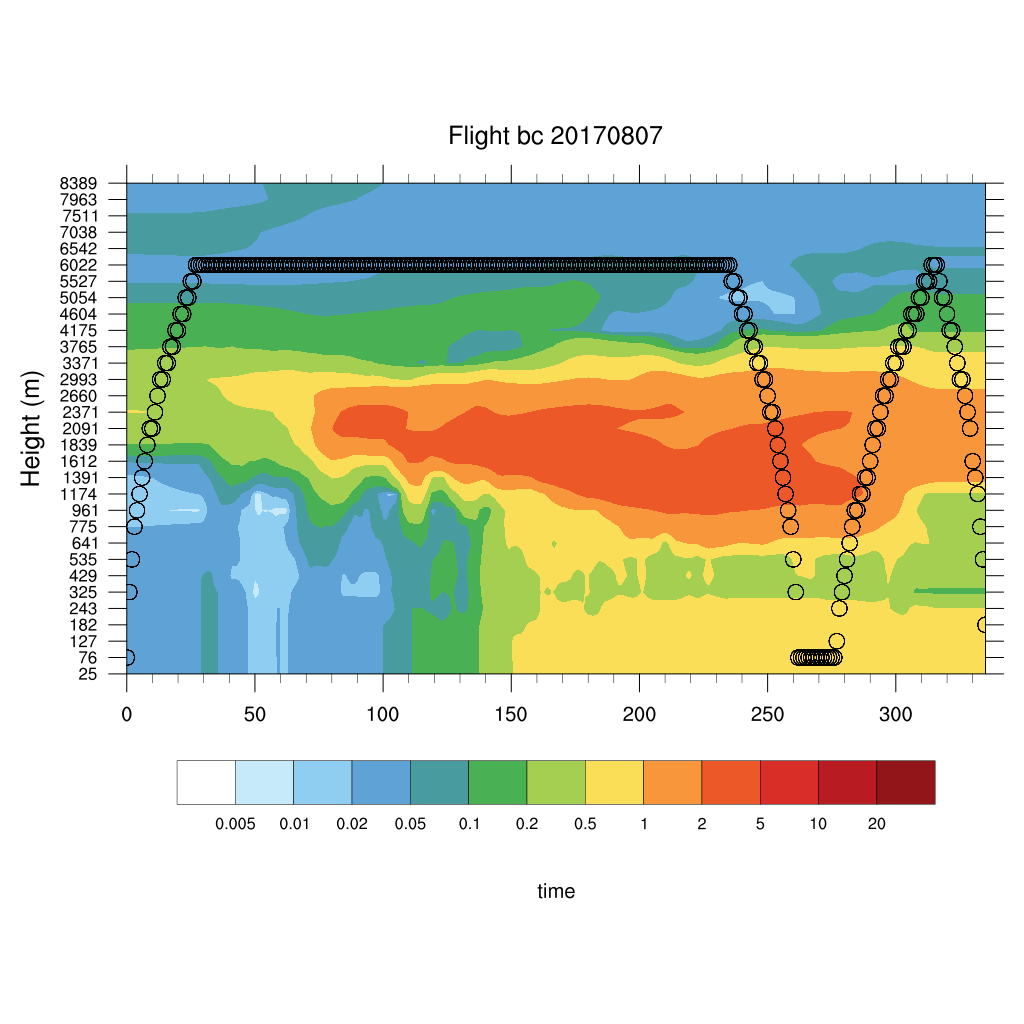 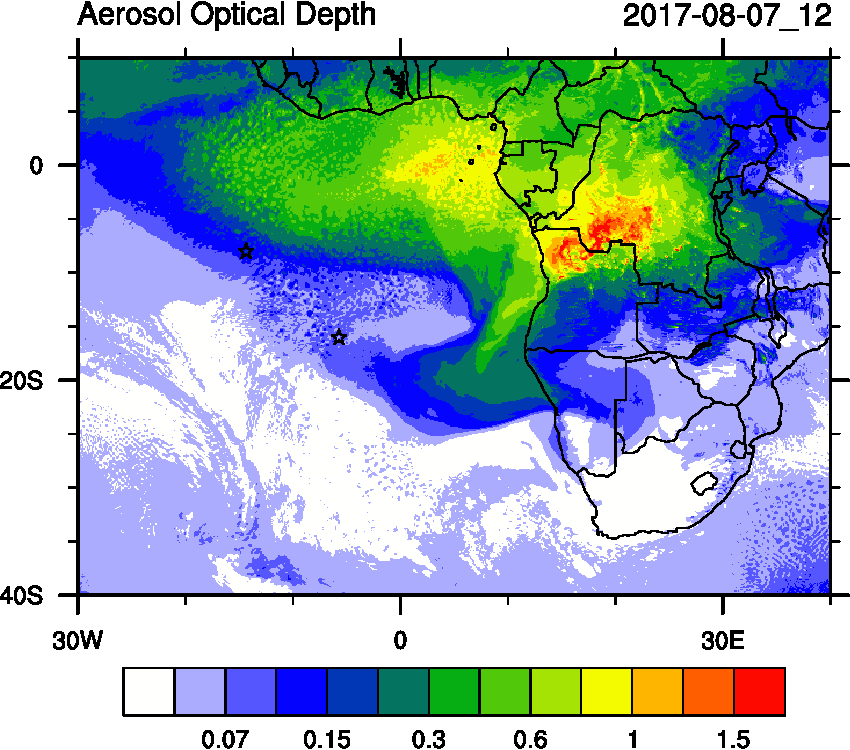 ORACLES Forecast Briefing
10
Monday (07) August 2017 12Z
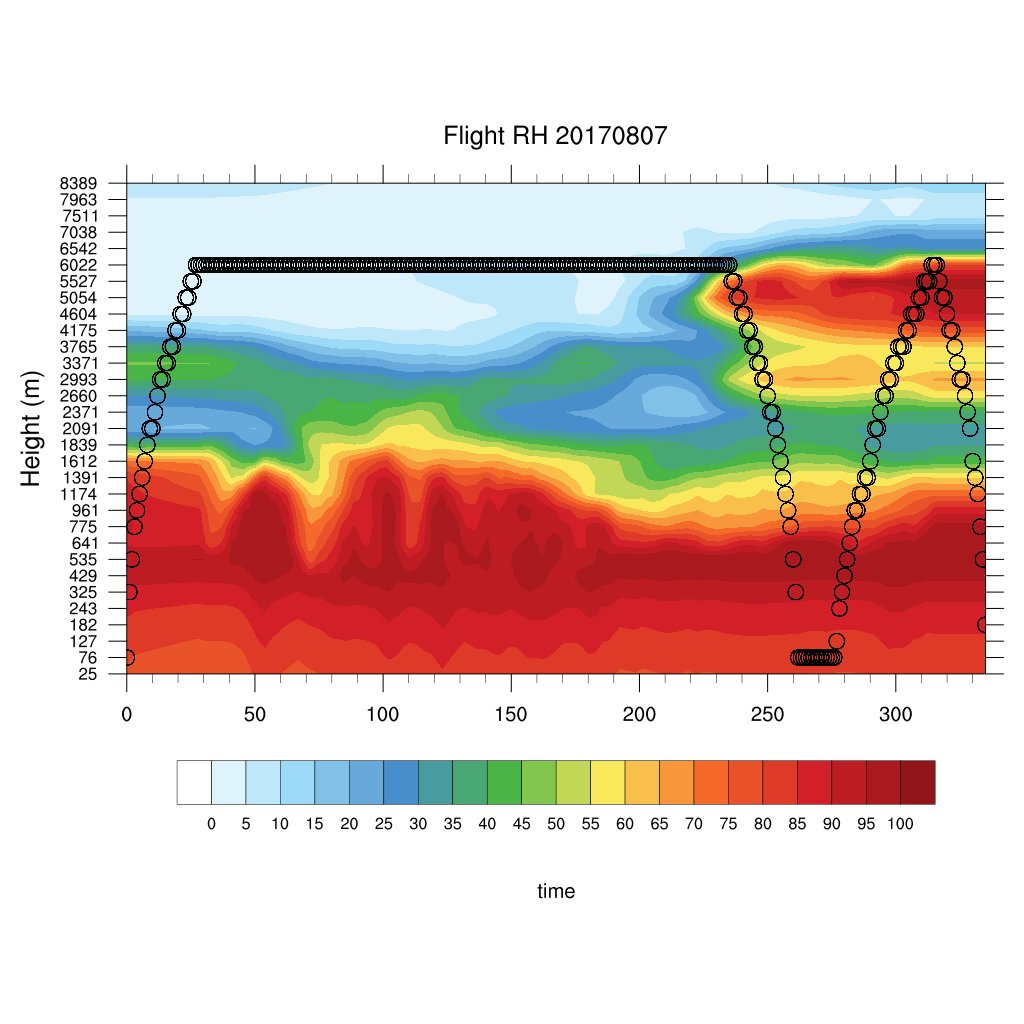 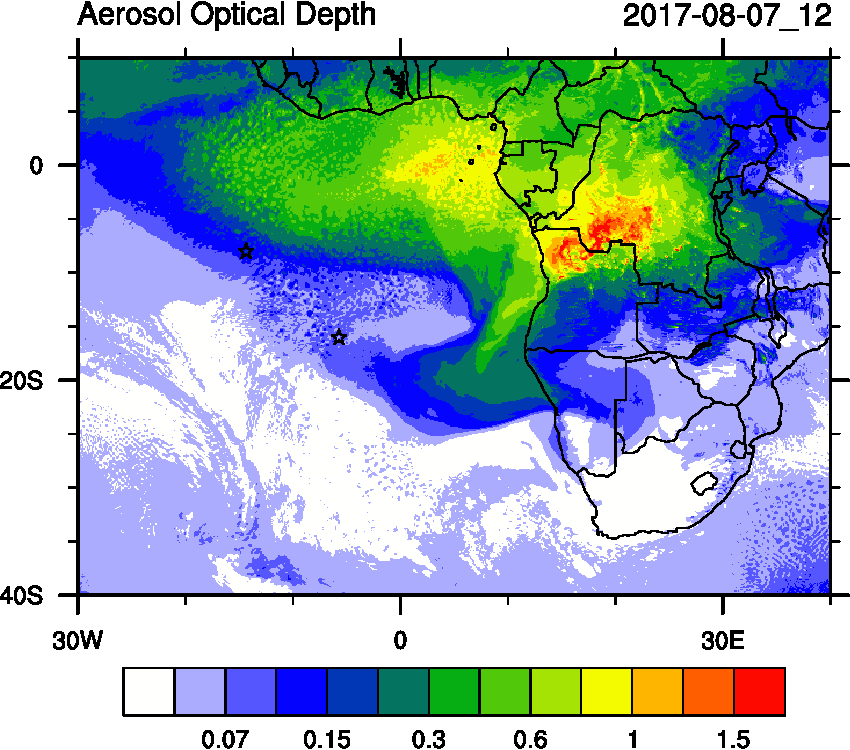 ORACLES Forecast Briefing
11
Friday – Monday  August 2017
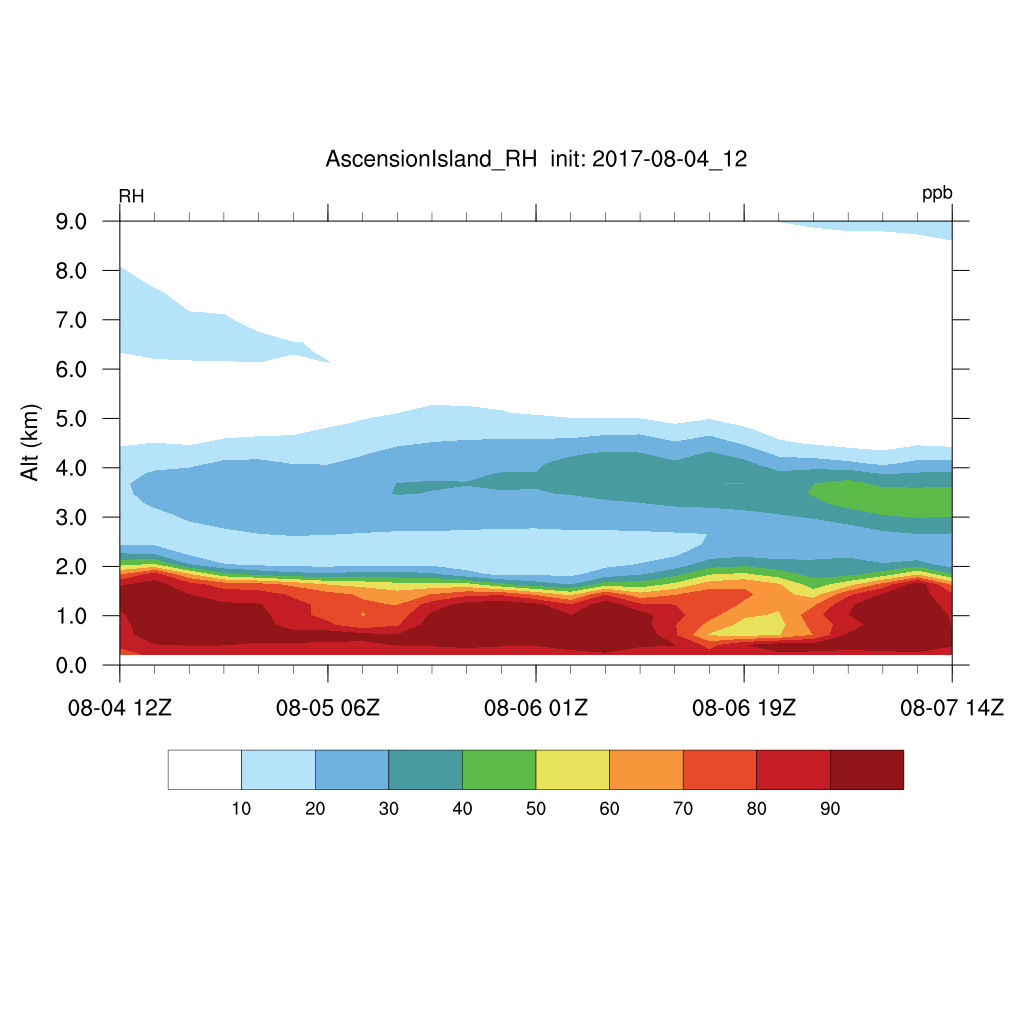 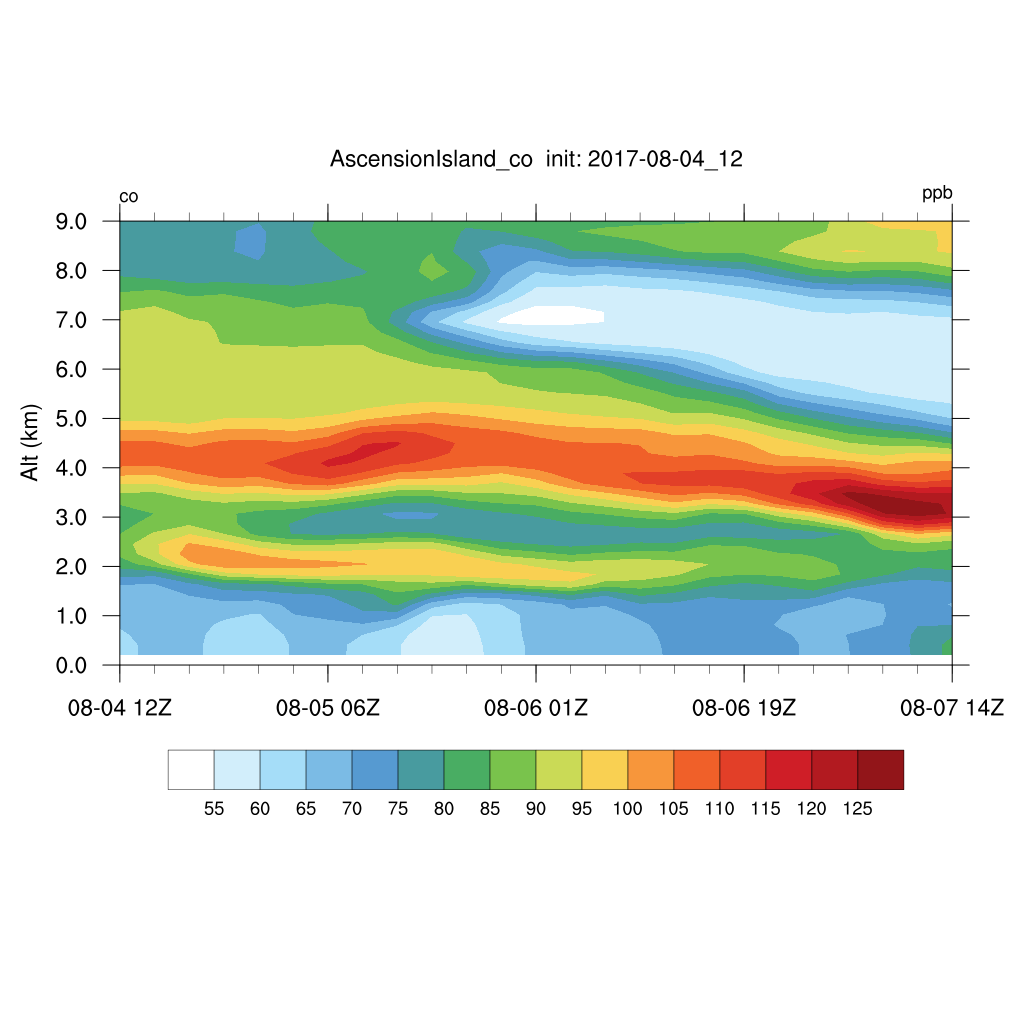 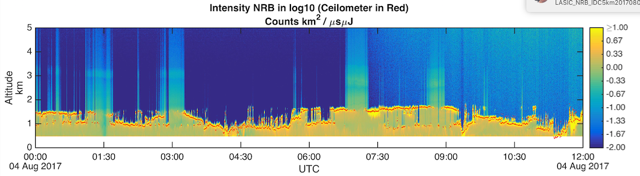 ORACLES Forecast Briefing
12
Friday – Monday  August 2017
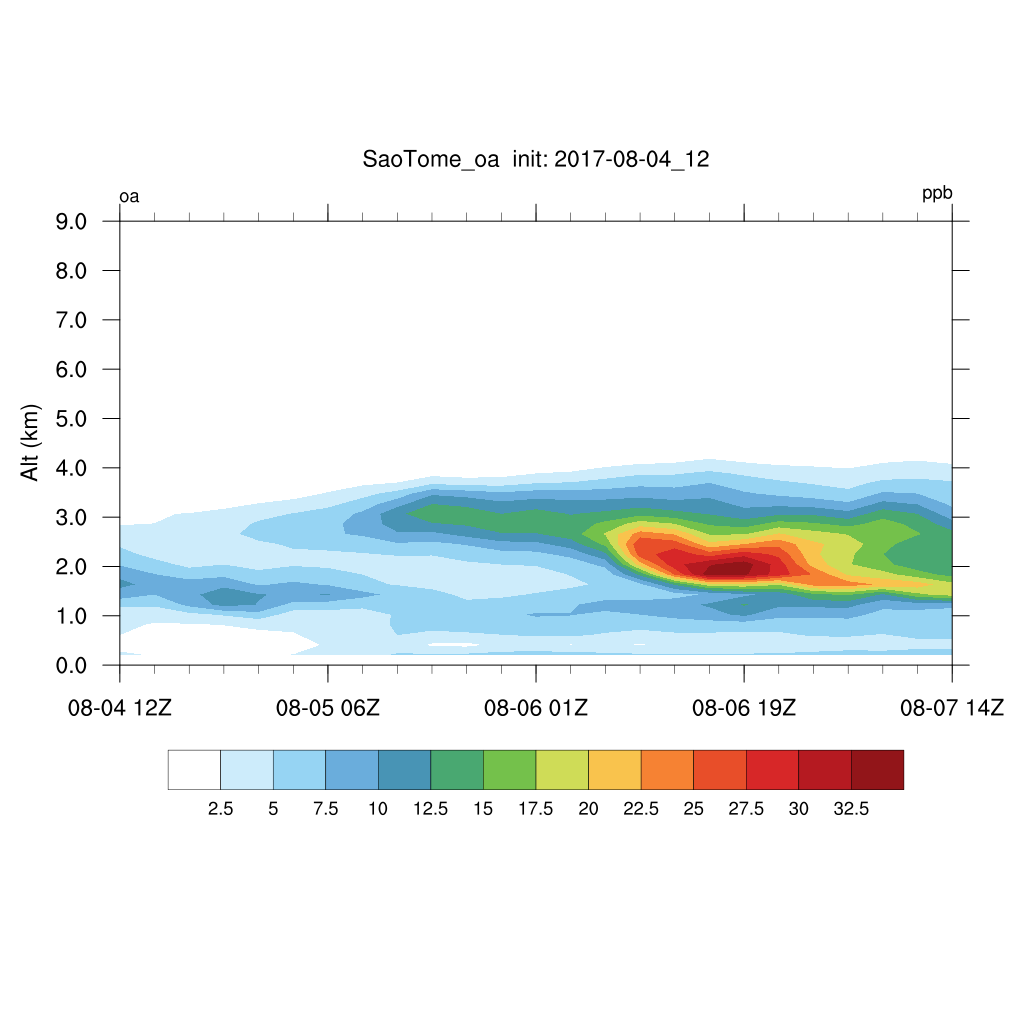 OA
ORACLES Forecast Briefing
13
Outlook Mon - Thurs (07-10) August 2017 12Z
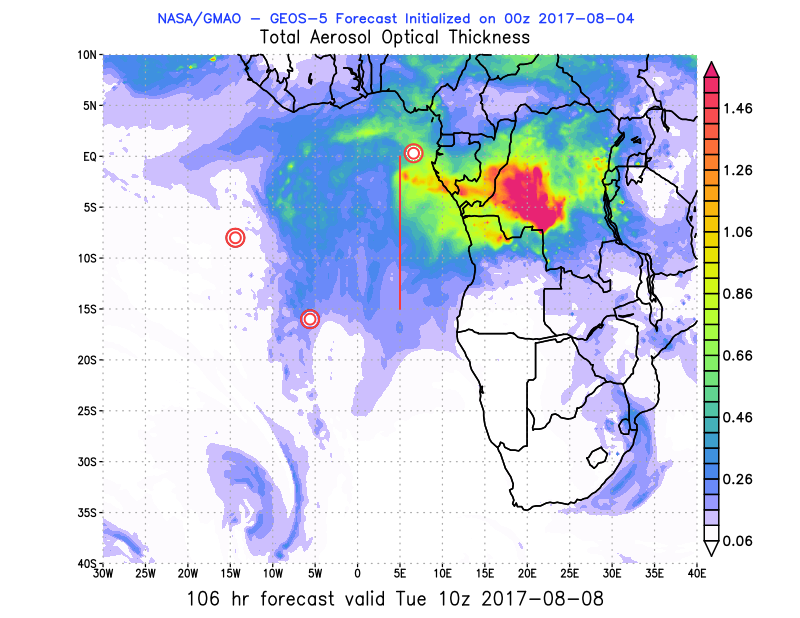 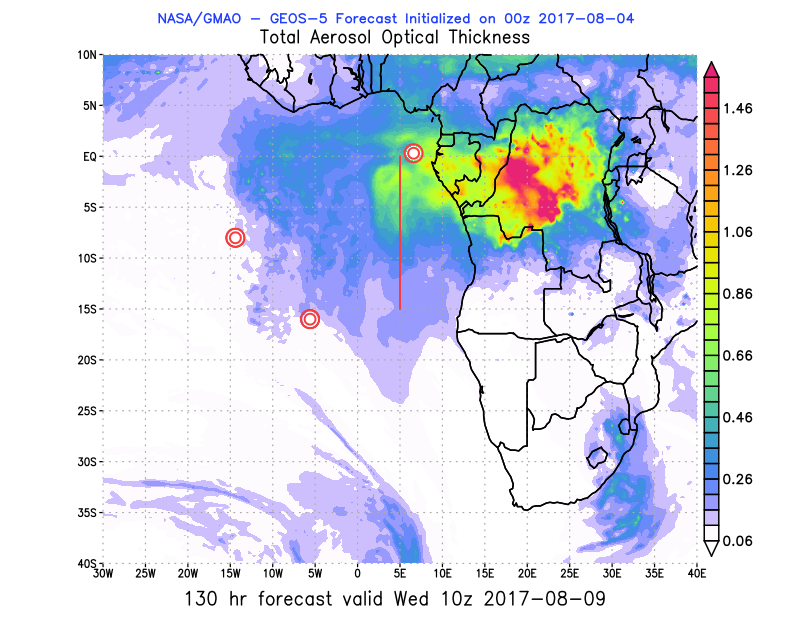 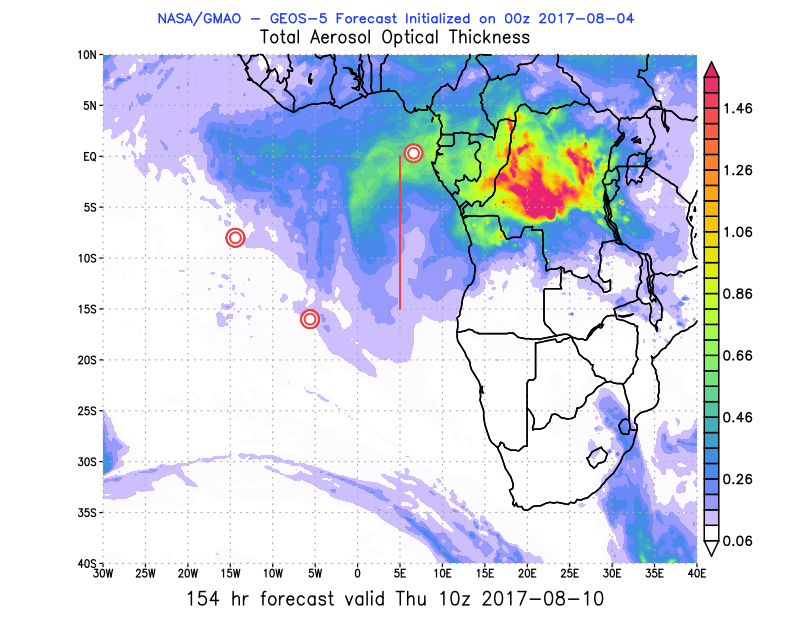 Mon		   Tues		Wed	  Thurs
ORACLES Forecast Briefing
14
Outlook Mon - Tues (07-10) August 2017 12Z
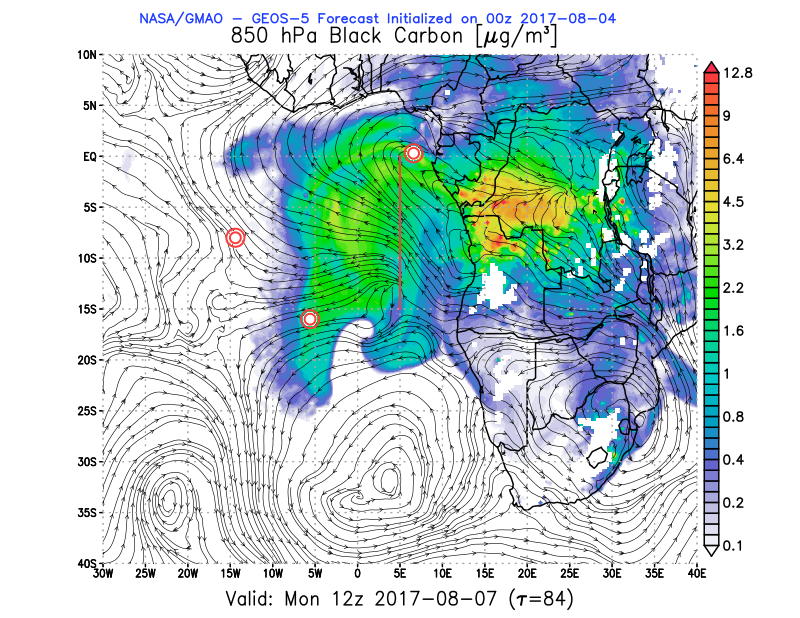 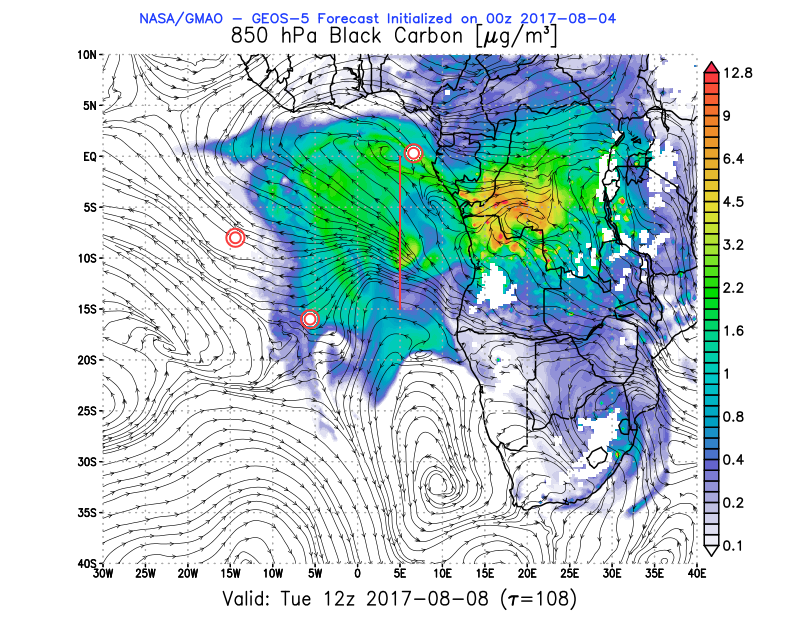 Mon		   			Tues
ORACLES Forecast Briefing
15
Show animation
ORACLES Forecast Briefing
16